Organized People Never Have to Look for Things
Professor Ellen Genovesi
BIO 113 – Biological Science Concepts
Formats Fall 2020
Online
Remote 
Hybrid
BIO 106 – Human Anatomy
Formats Fall 2020
Online
Hybrid
Organizing your content in blackboard
Course Info Tab
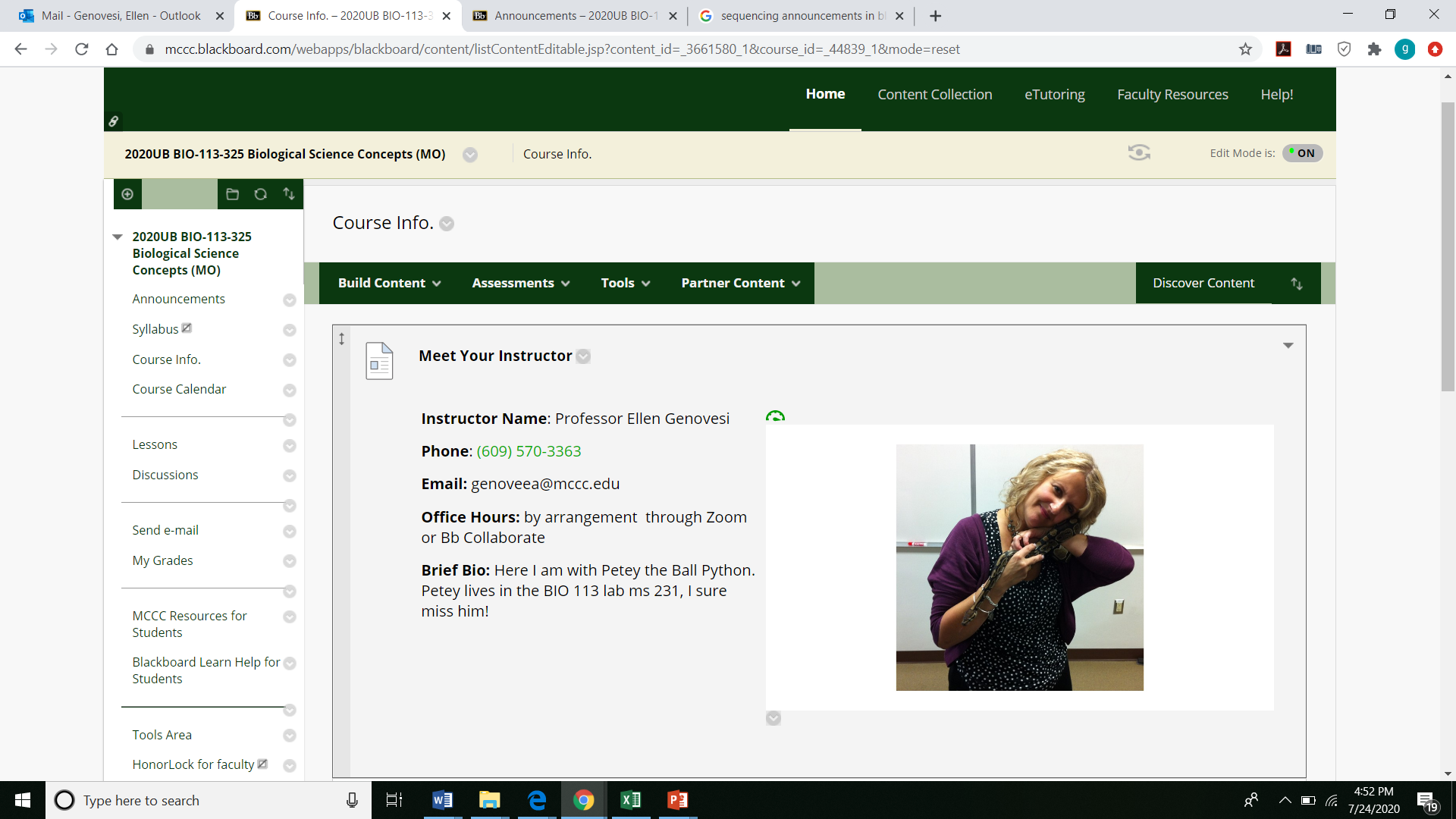 Course Info Tab
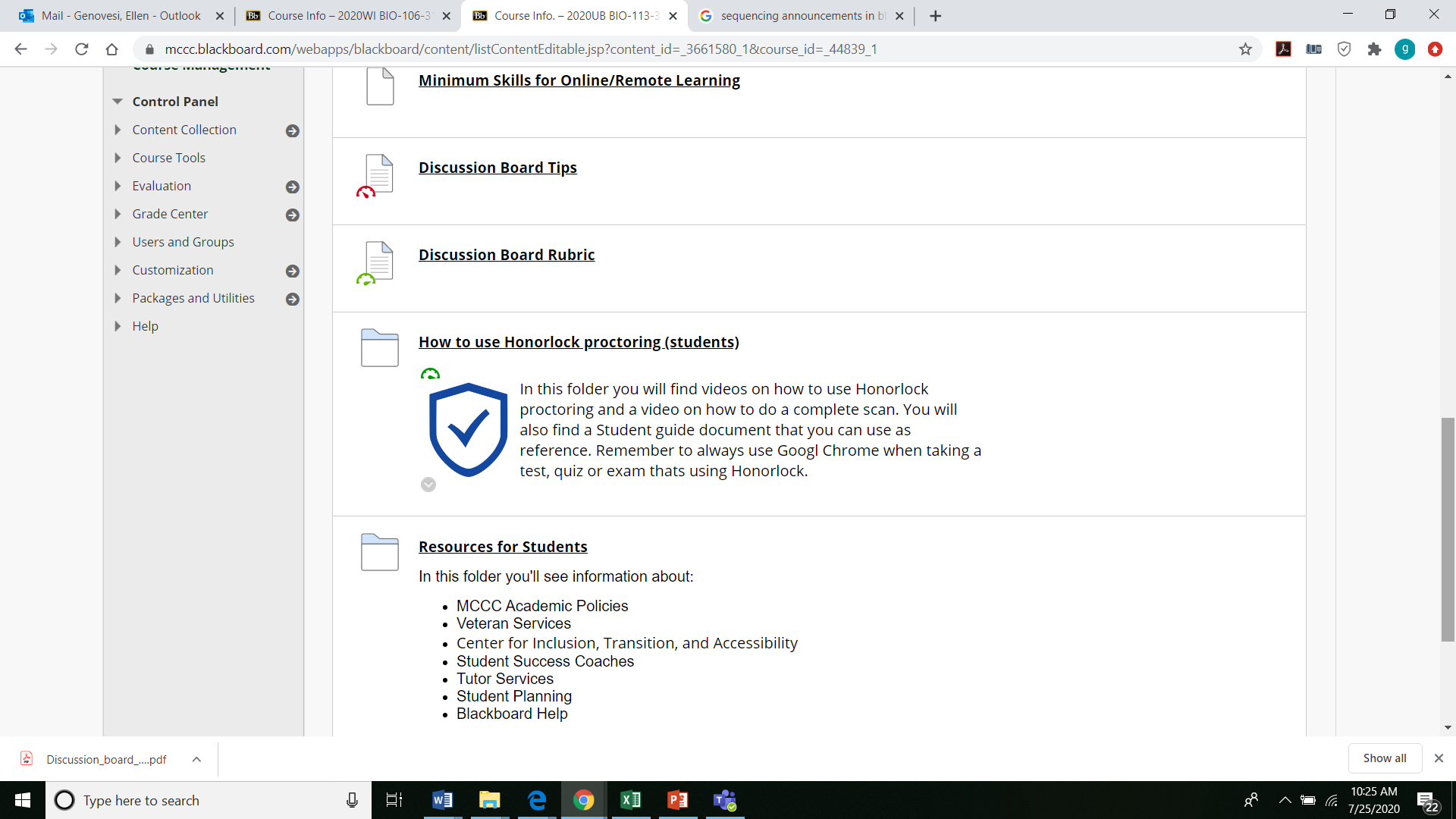 Course Info Tab
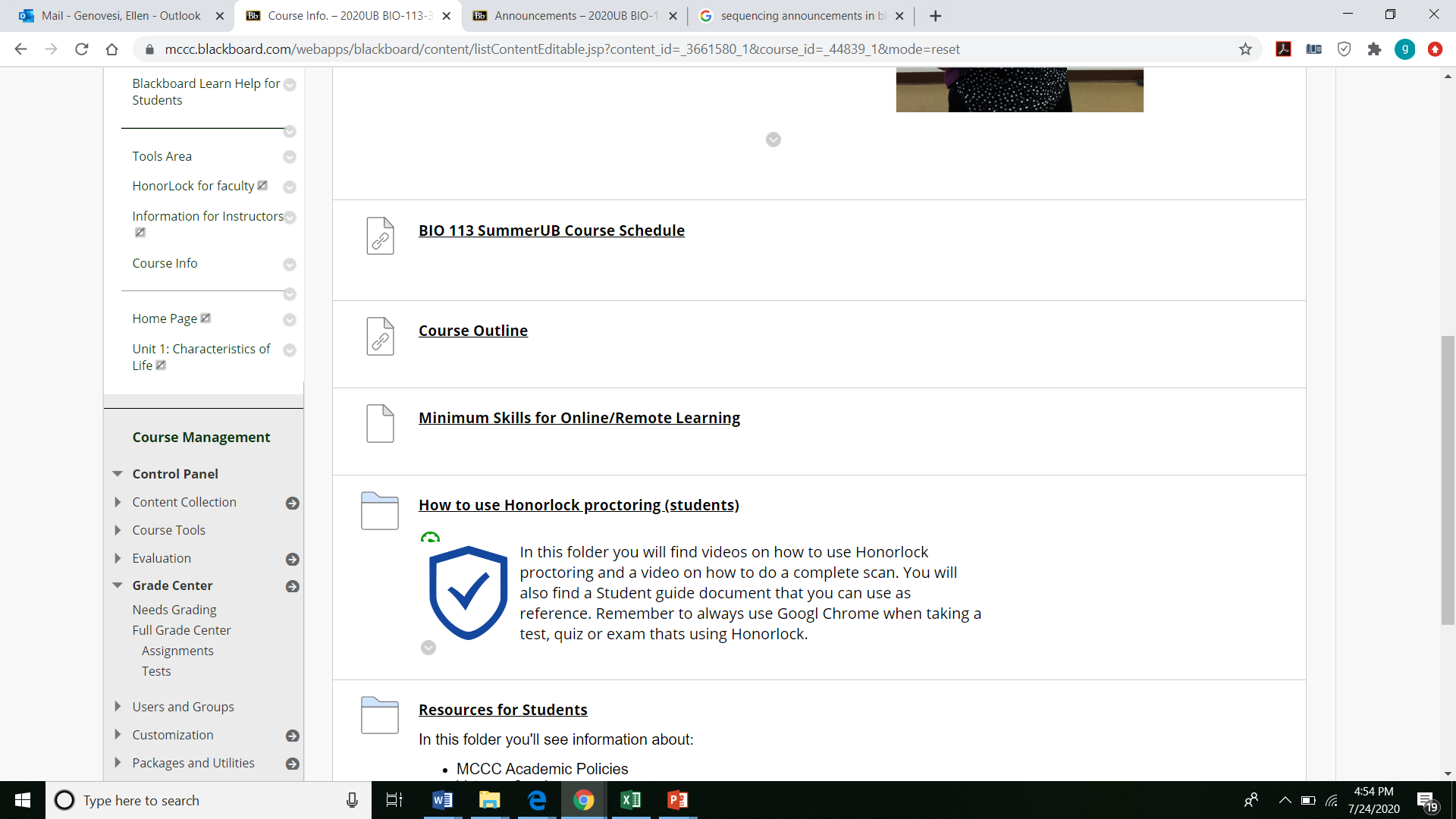 Course Schedule (Syllabus) - Road Map
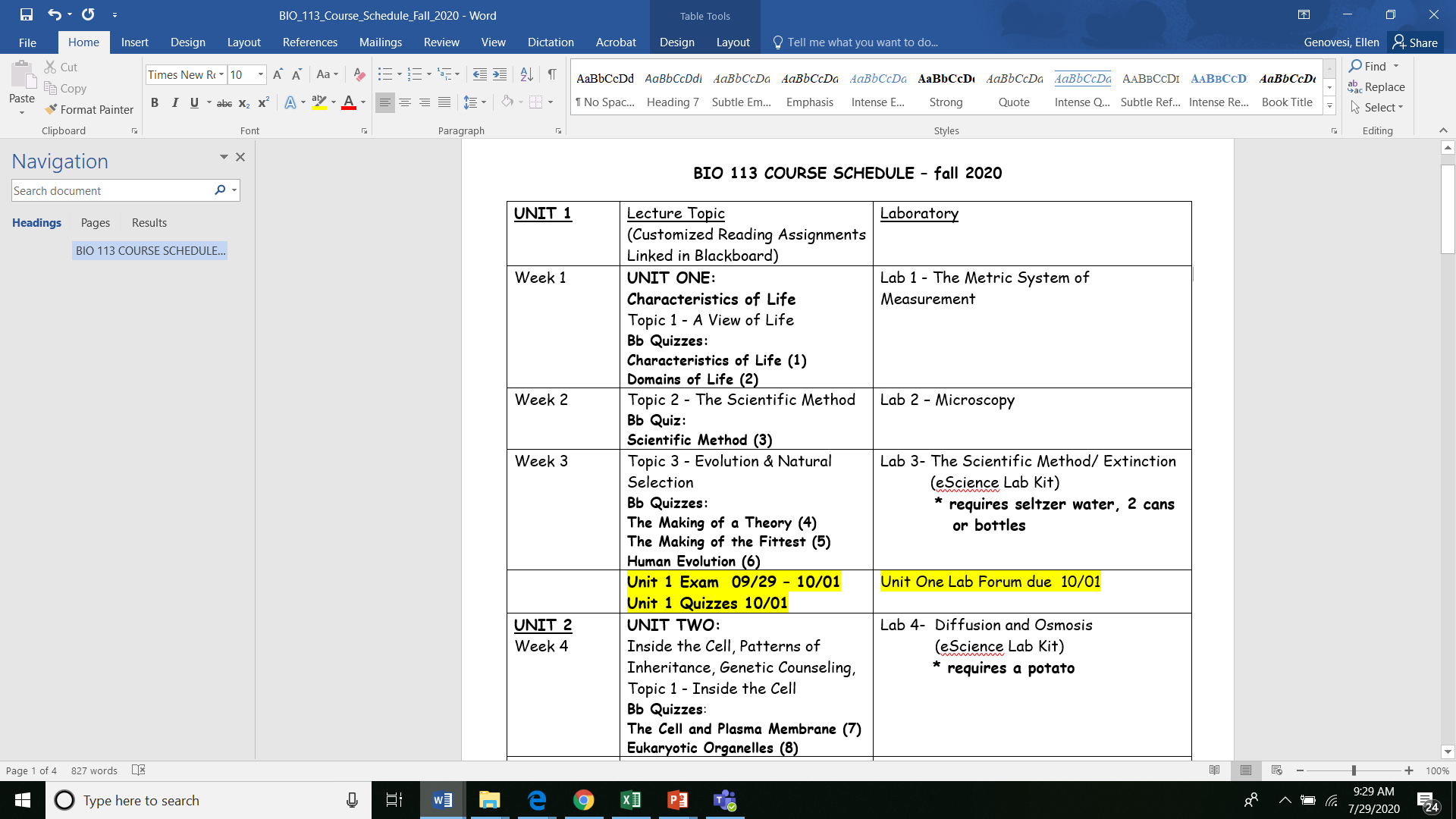 Course Key Points
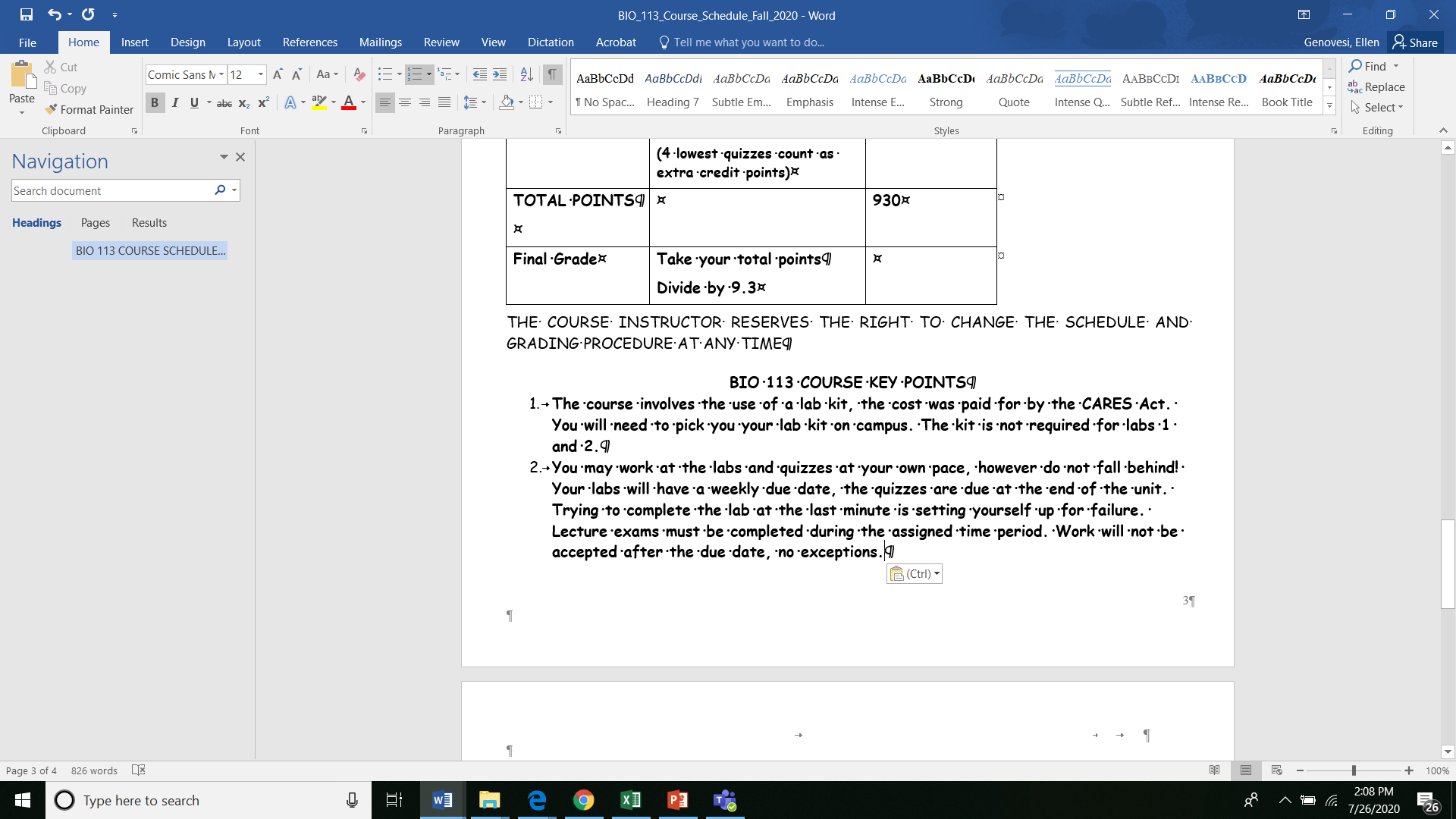 Course Key Points
Announcements
Landing page for important information
Reinforce course key points
End date unnecessary announcements
Sequence order by date
Preview in student mode
This one a keeper …
Reinforce a course key point
End date
Student Preview Mode
Course content
Consistent Structure
Clearly define due dates
Distinguish what items are graded vs non-graded
Build Content
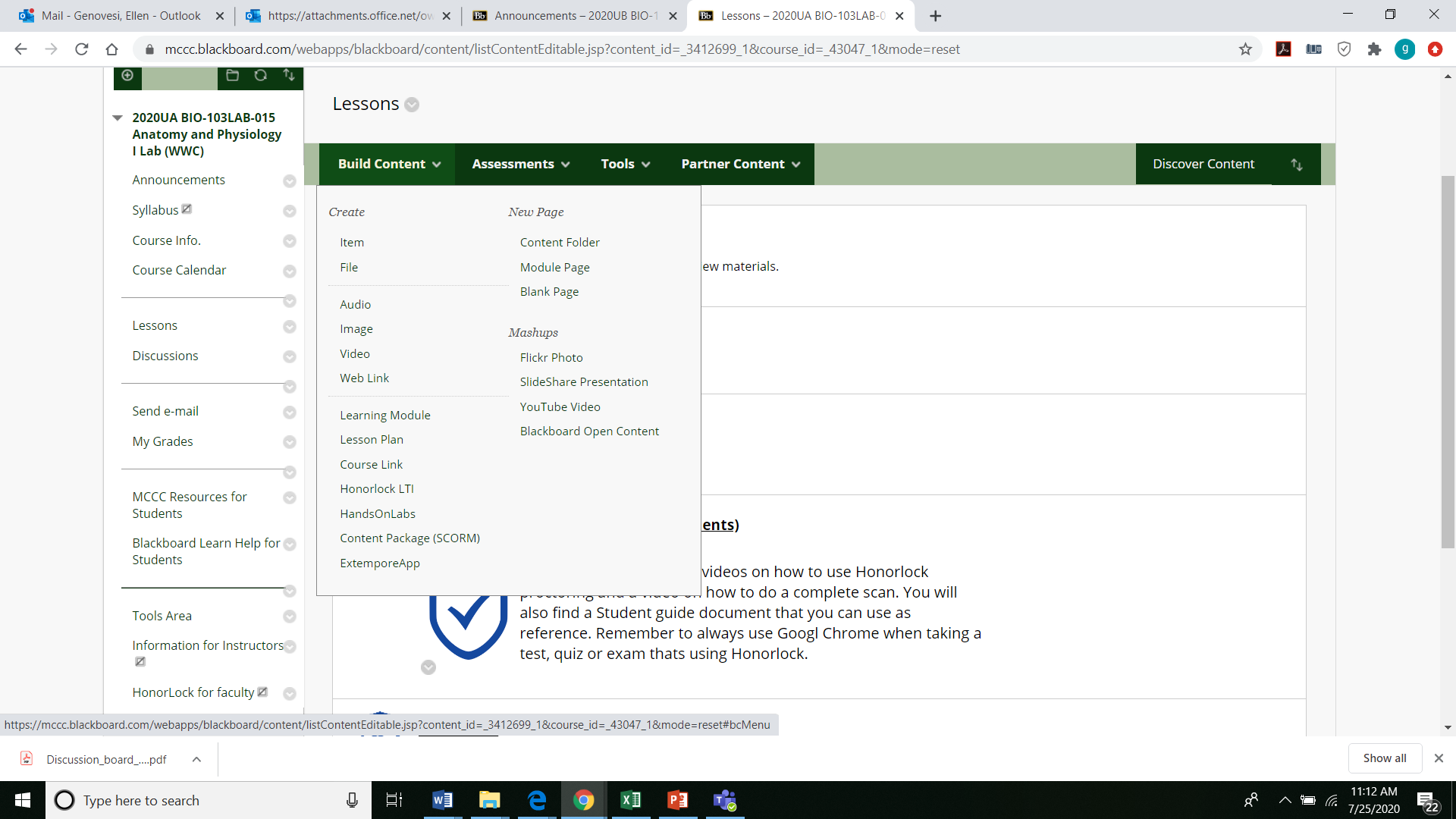 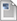 Methods of Sharing Content (just a few)
Course link
Short cut tool to content in other areas
Item
Title, text, file
File
Title, file, no additional text
Content folder
Folder name, text
Ability to insert items into a folder
Learning Module
Content folder + table of contents + sequential viewing order.
Web link
Mashup
You tube video
Course link
Introduce Yourself
https://youtu.be/6jjD7s-BrEM
Content Folders
Copy format
Establish due dates & Learning Objectives
Reading Assignment / presentation/ web link
Mashup-you tube video / Quiz *Clearly indicate graded assignments
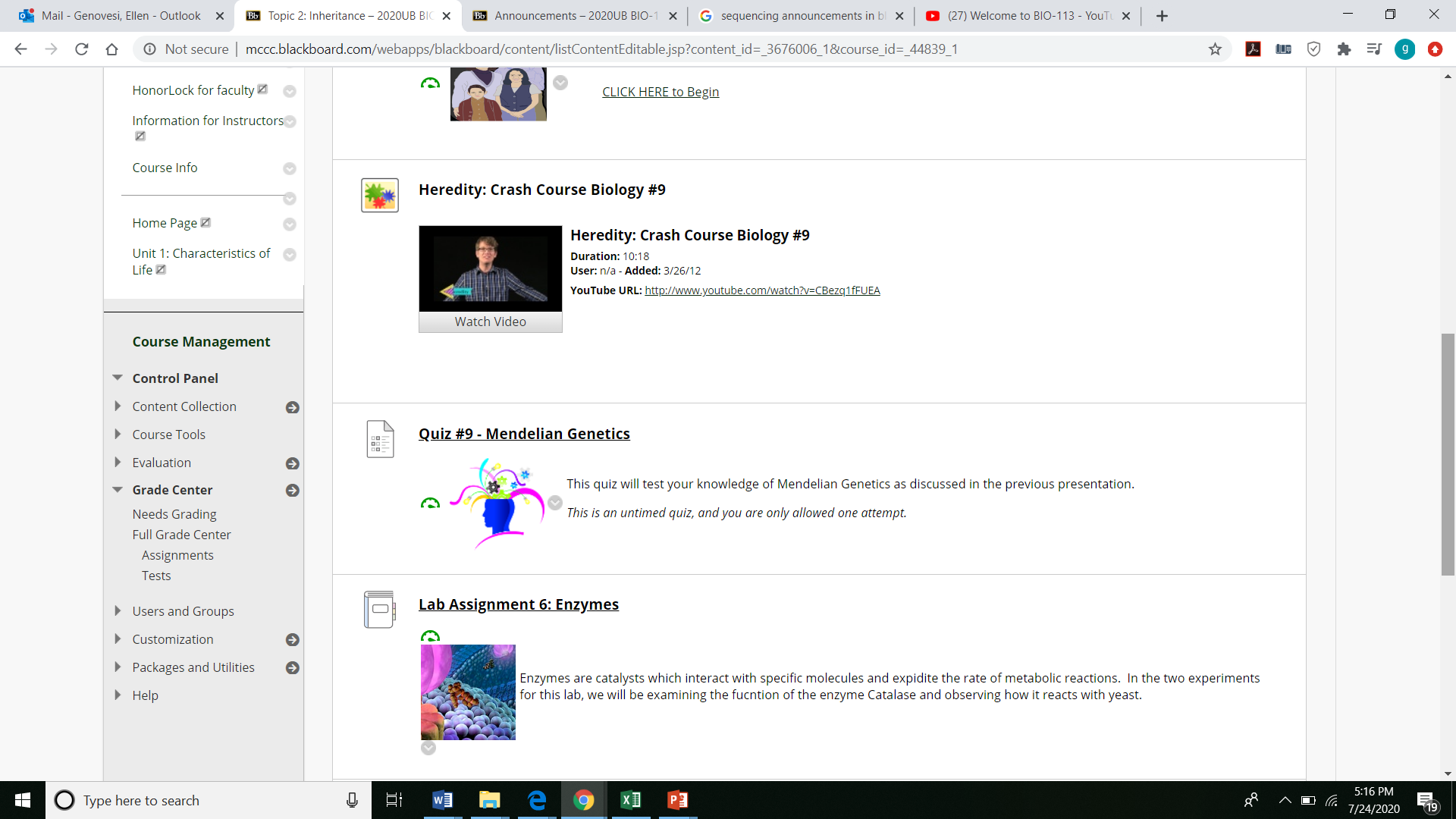 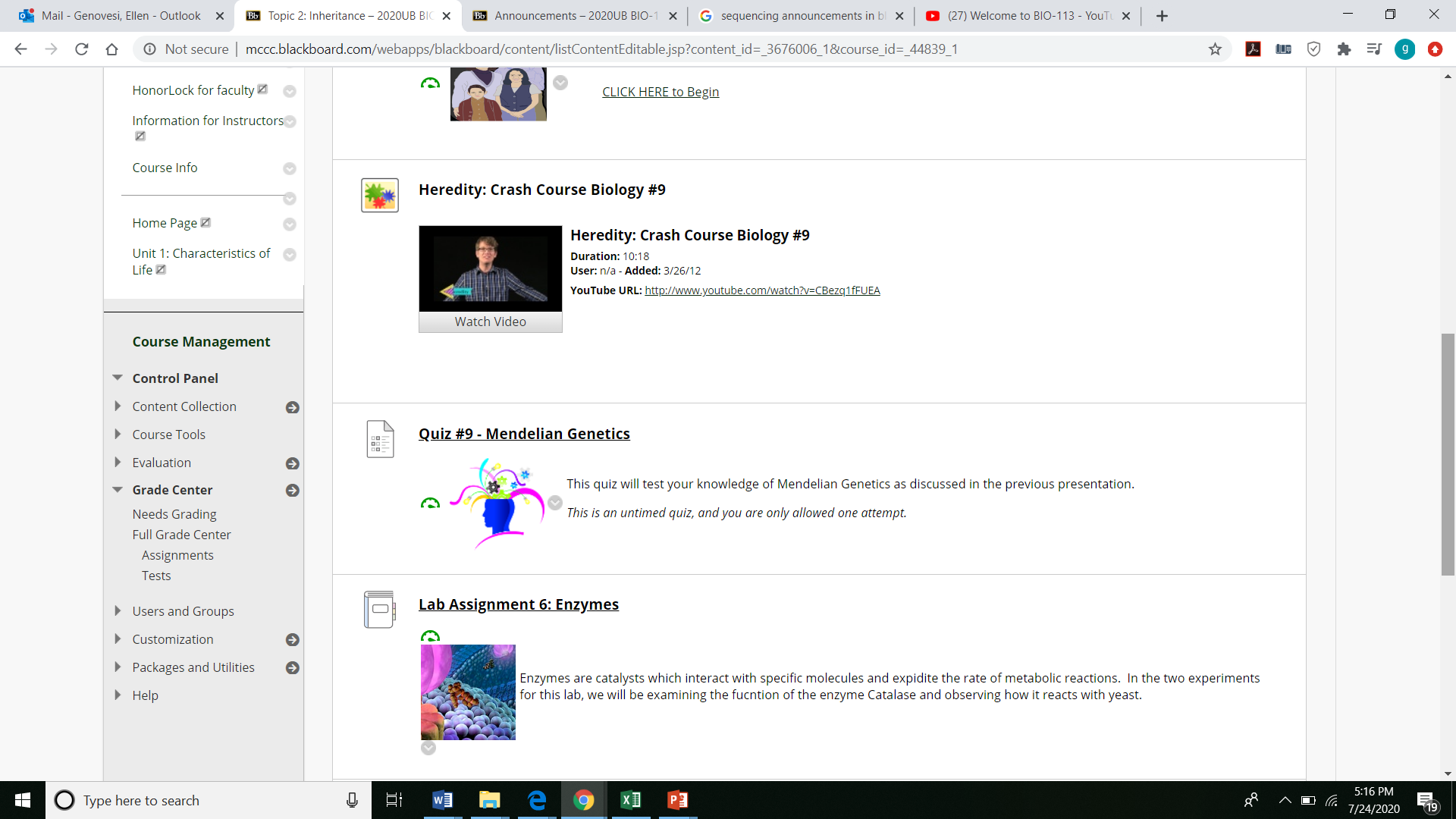 Assignments / Module folder
Learning Module
Video
Assignment
Assignment
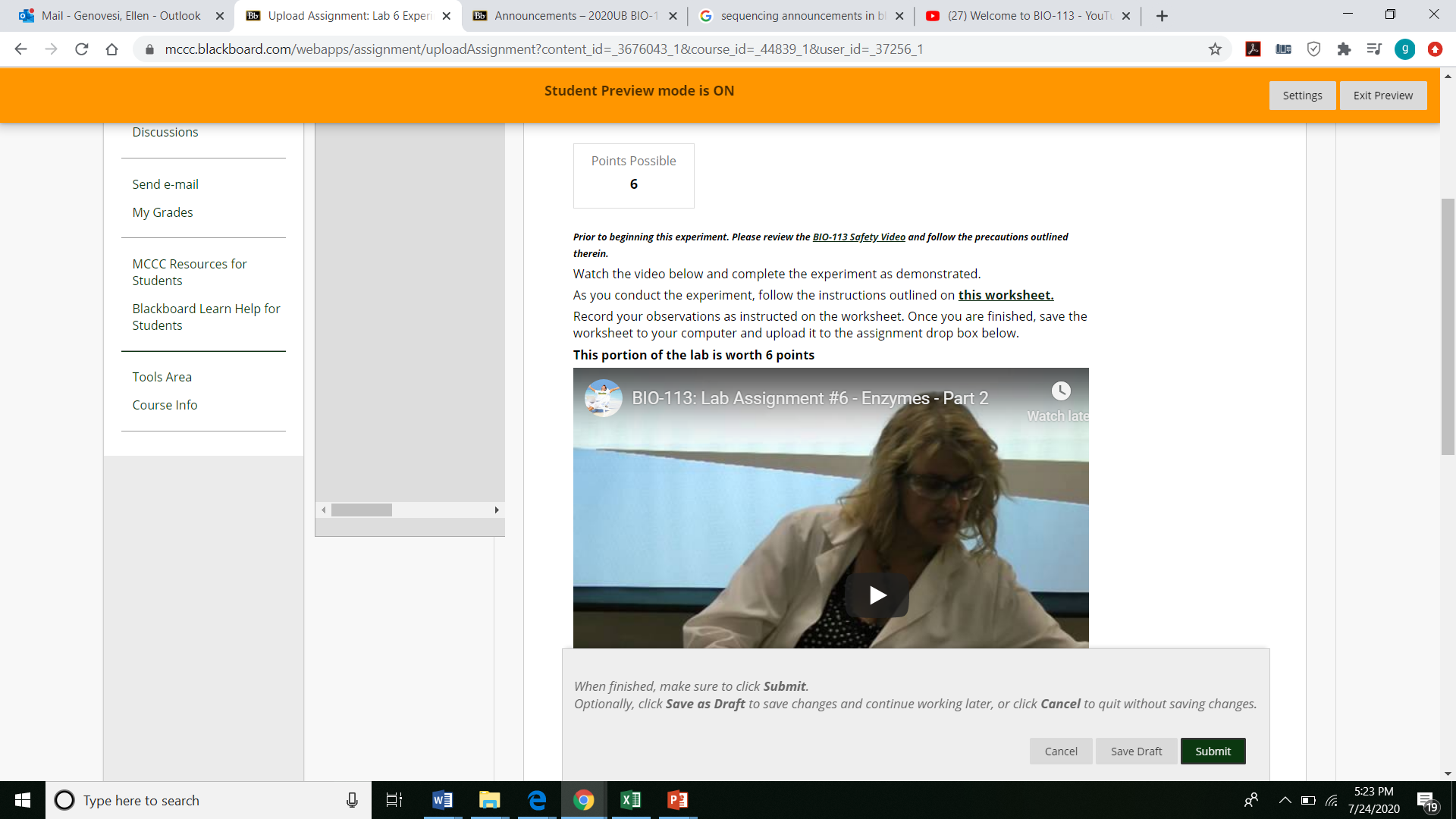 Post Lab Quiz
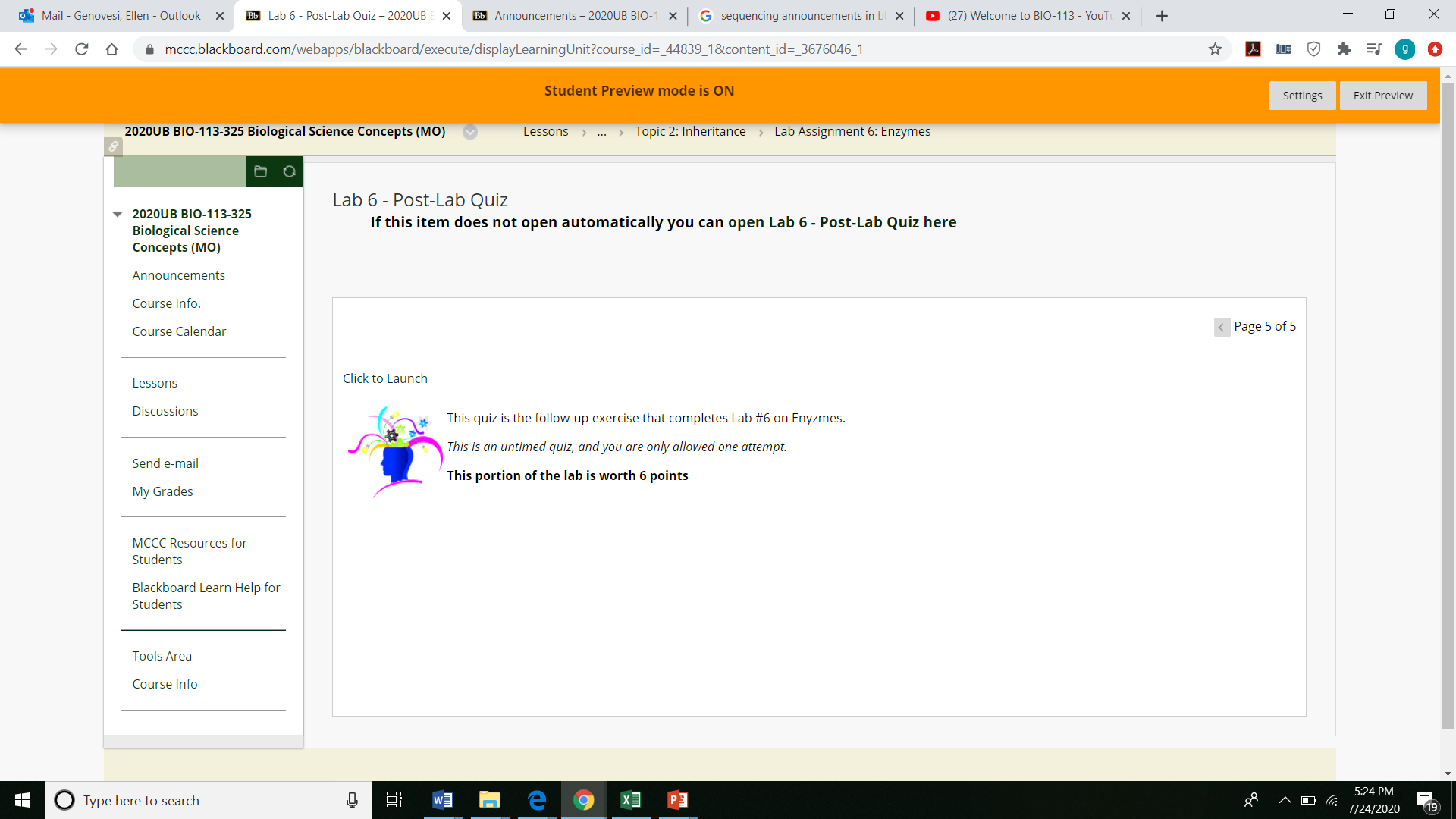 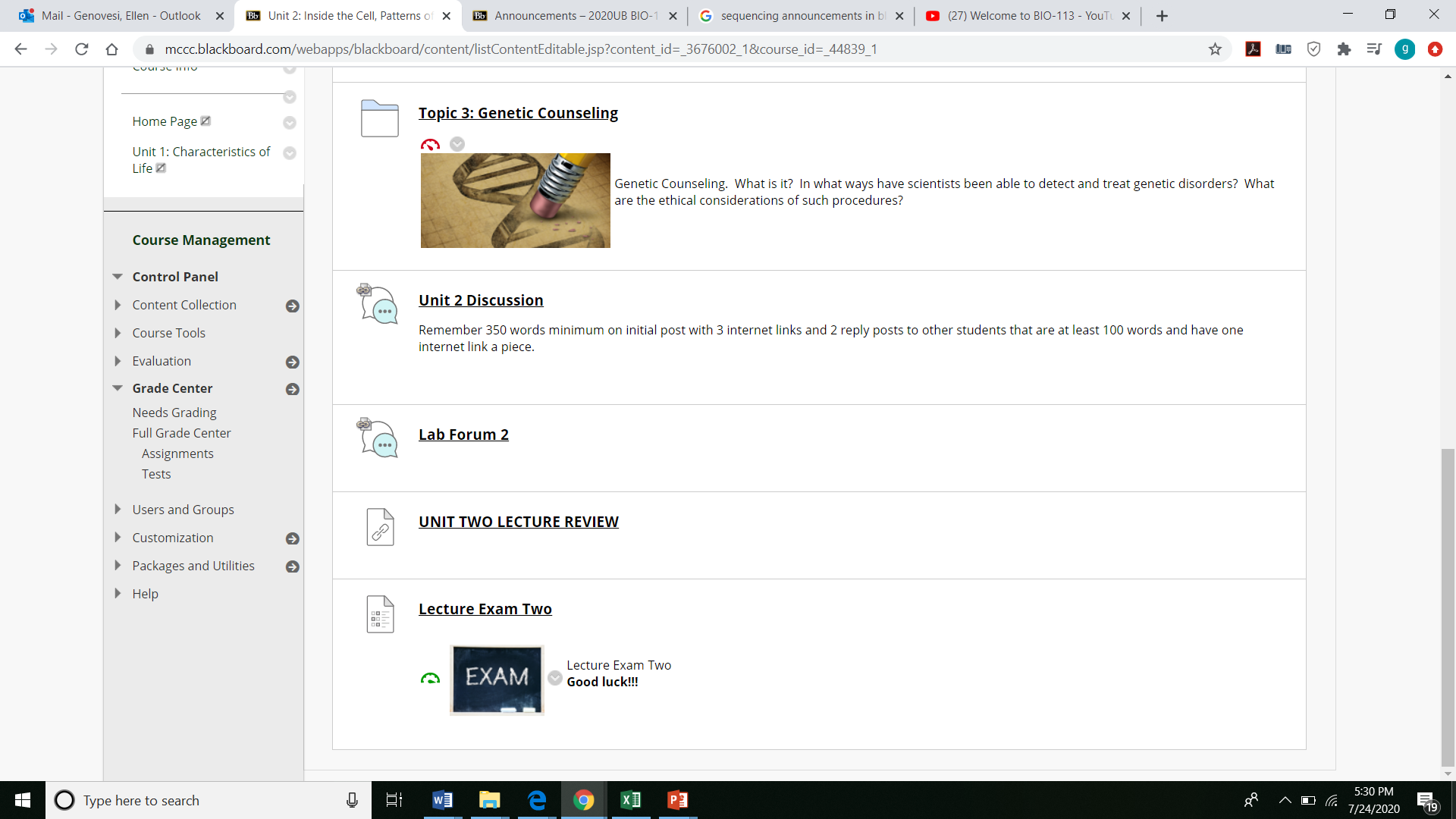 Bio 113 Remote / hybrid (separate lab folder)
Lab Folder
Alternate format – BIO 103 Lab Remote SummerUA
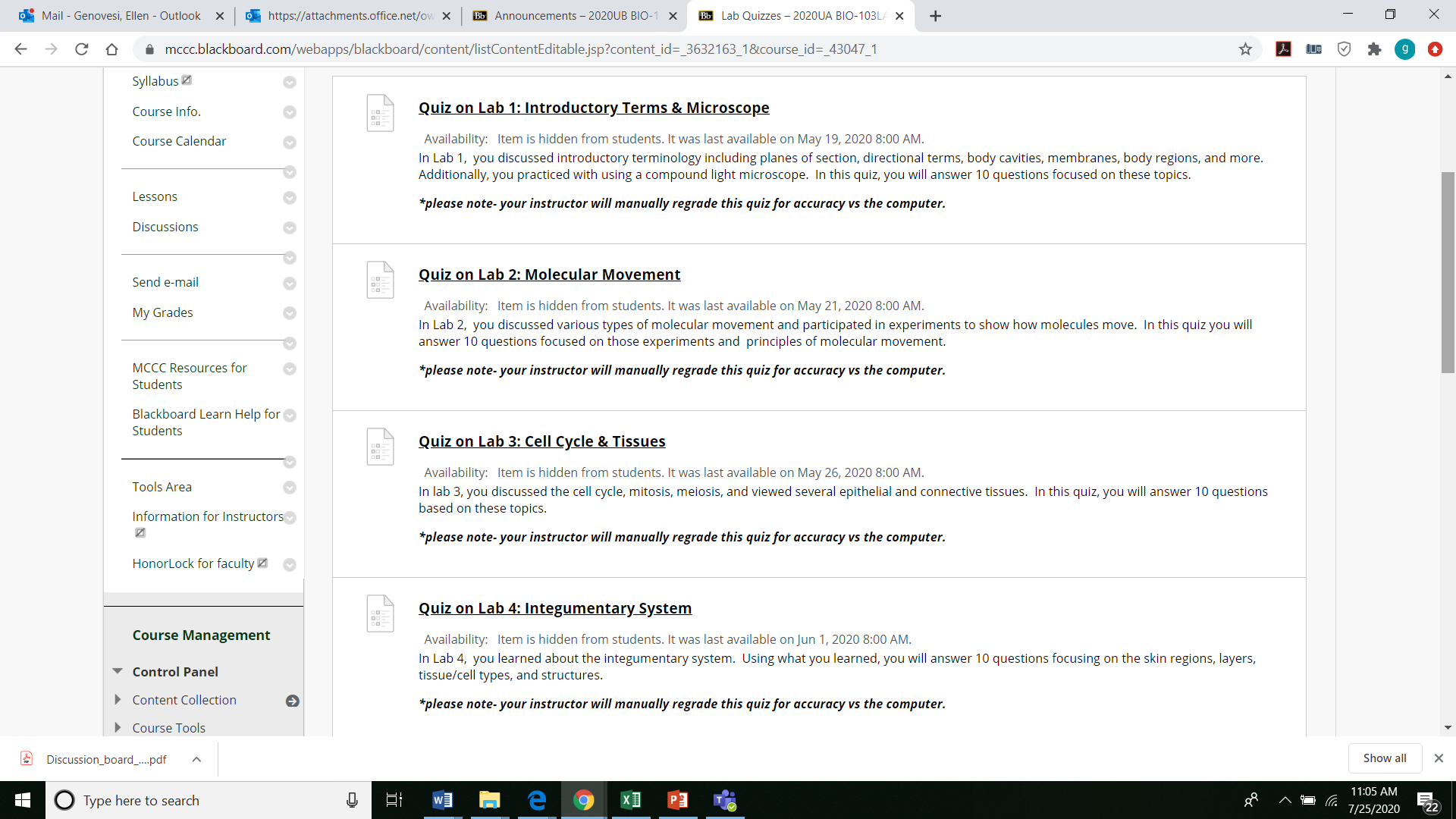